成果展示
第十章  二值图像处理
巫义锐
河海大学计算机与信息学院
典型试题
简述直线Hough检测的步骤
典型试题
直线Hough检测步骤：
构建（参数空间）变换域累加器数组，并将其初始化为0；
 读入一幅二值化图像，遍历图像像素点；
 对每一个像素点，进行霍夫变换，按照r和θ的值在变换域累加器数组中的相应位置上加1；
 遍历累加器数组，寻找局部极大值。
本章提纲
二值图像处理定义
 贴标签算法　
 形态学操作
二值图像处理定义：目的
经过图像分割之后，获得了目标物与非目标物两种不同的对象。但提取出的目标物存在以下的问题：
 提取的目标中存在伪目标物；
 多个目标物中，存在粘连或者是断裂；
 多个目标物存在形态的不同。

 二值图像处理目的：
1.区分所提取出的不同目标物
2.对不同的目标物特征差异进行描述与计算
图像二值化处理与二值图像处理
图像二值化处理是指通过某种方法，使得画面场景被分为“目标物”及“非目标物”两类
 二值图像处理在二值图像基础上进行计算
四近邻
八近邻
二值图像处理定义：连接
四连接：当前像素为黑，其四个近邻像素中至少有一个为黑；
 八连接：当前像素为黑，其八个近邻像素中至少有一个为黑。
二值图像处理定义：连通域
将相互连在一起的黑色像素的集合称为一个连通域
四接连意义下为6个连通域。
八接连意义下为2个连通域。
通过统计连通域的个数，可获得目标物个数
本章提纲
二值图像处理定义
 贴标签算法　
 形态学操作
= “1”号标签
= “2”号标签
贴标签： 基本思路
基本思想：不同的连通域代表了不同的目标，为了加以区别，需要对不同的连通域进行标识。
例：下图，八接连意义下为2个连通域
贴标签： 算法步骤
设一个二值矩阵表示一个黑白图像，为讨论方便起见，令“黑=1”，“白=0”。
贴标签： 算法步骤
初始化：设标签号为L=0,已贴标签数N=0，标签矩阵g为全0阵，按照从上到下，从左到右的顺序寻找未贴标签的目标点；
☻
☻
☻
☻
模板
☻=“已经扫描过的像素”
*=“当前像素”
=“未处理的像素”
贴标签： 算法步骤
2. 检查相邻像素的状态：根据模板中的相邻像素的状态进行相应的处理；
贴标签：算法步骤
2.1 如果扫描过的像素均为0，则L=L+1, g(i,j)=L, N=N+1;
L=0+1=1; N=0+1=1
贴标签： 算法步骤
2.2. 如果扫描过的像素标签号相同，则g(i,j)=L;
贴标签 ：算法步骤
贴标签：算法步骤
2.3 如果扫描过的像素标签号不相同，例如L2> L1, 则g(i,j)=L1，N=N-1，修改所有为L2的像素值，使之为L1;
贴标签： 算法步骤
3.将全部的像素进行步骤2的处理，直到所有的像素全部处理完成;
贴标签： 算法步骤
4. 判断最终的L是否满足L=N，     
   如果是，则贴标签处理完成；    
   如果不是，则表明已贴标签存在不连号情况。这时，将进行一次编码整理，消除不连续编号的情况。
贴标签： 算法步骤
初始化：设标签号为L=0,已贴标签数N=0，标签矩阵g为全0阵。
 检查相邻像素的状态：
   如果扫描过的像素均为0，则L=L+1, g(i,j)=L, N=N+1;
   如果扫描过的像素标签号相同，则g(i,j)=L;
   如果扫描过的像素标签号不相同，例如L2> L1, 则g(i,j)=L1，N=N-1，修改所有为L2的像素值，使之为L1
将全部的像素进行步骤2的处理，直到所有的像素全部处理完成
 判断最终的L是否满足L=N，     
   如果是，则贴标签处理完成；    
   如果不是，则表明已贴标签存在不连号情况,将进行一次编码整理，消除不连续编号的情况。
本章提纲
二值图像处理定义
 贴标签算法　
 形态学操作
形态学操作
基本思想：用具有一定形态的结构元素找到图像中的对应形状以达到图像分割识别的目的，基本的操作有膨胀、腐蚀、开和闭运算。
腐蚀： 基本概念
腐蚀：消除连通域的边界点，使边界向内收缩的处理。
结构元素
腐蚀：设计思想
设计一个结构元素，结构元素的原点定位在待处理的目标像素上，通过判断是否覆盖，来确定是否该点被腐蚀掉。
腐蚀： 算法步骤
1）扫描原图，找到第一个像素值为1的目标点；
2）将预先设定好形状以及原点位置的结构元素的原点移到该点；
3）判断该结构元素所覆盖的像素值是否全部为1：
  如果是，则腐蚀后图像中的相同位置上的像素值为1；
  如果不是，则腐蚀后图像中的相同位置上的像素值为0；
4）重复2）和3），直到所有原图中像素处理完成。
腐蚀： 例题
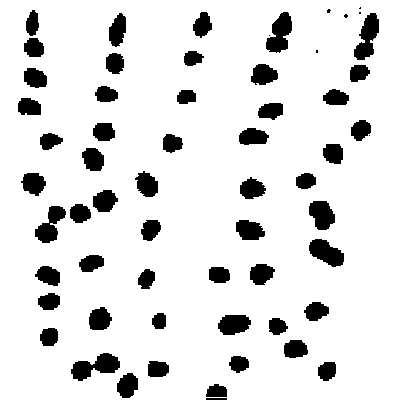 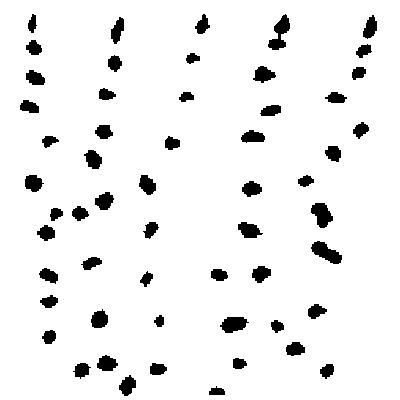 腐蚀：应用
腐蚀处理可以将粘连在一起的不同目标物分离，并可以将小的颗粒噪声去除。
(b)腐蚀两次
(a) 原图
膨胀： 基本概念
膨胀是将与目标区域的背景点合并到该目标物中，使目标物边界向外部扩张的处理。
结构元素
膨胀： 设计思想
设计一个结构元素，结构元素的原点定位在背景像素上，判断是否覆盖有目标点，来确定是否该点被膨胀为目标点。
膨胀： 算法步骤
1）扫描原图，找到第一个像素值为0的背景点；
2）将预先设定好形状以及原点位置的结构元素的原点移到该点；
3）判断该结构元素所覆盖的像素值是否存在为1的目标点：
 如果是，则膨胀后图像中的相同位置上的像素值为1；
 如果不是，则膨胀后图像中的相同位置上的像素值为0；
4）重复2）和3），直到所有原图中像素处理完成。
膨胀： 例题
膨胀：应用
膨胀处理可以将断裂开的目标物进行合并，便于对其整体的提取。
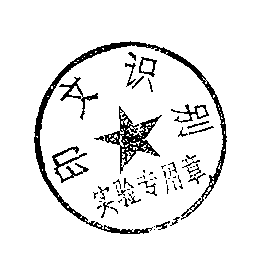 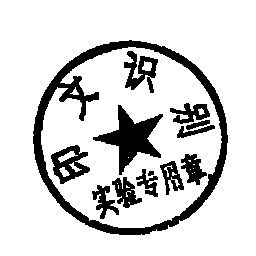 (b) 膨胀一次
(a) 原图
开运算与闭运算的提出背景
腐蚀和膨胀运算的缺点，改变了原目标物的大小。
 为了解决这一问题，考虑到腐蚀与膨胀是一对逆运算，将膨胀与腐蚀运算同时进行。由此便构成了开运算与闭运算。
开运算： 算法原理
开运算是对原图先进行腐蚀处理，后再进行膨胀的处理。
 开运算可以在分离粘连目标物的同时，基本保持原目标物的大小。
腐蚀
膨胀
开运算： 运算示例
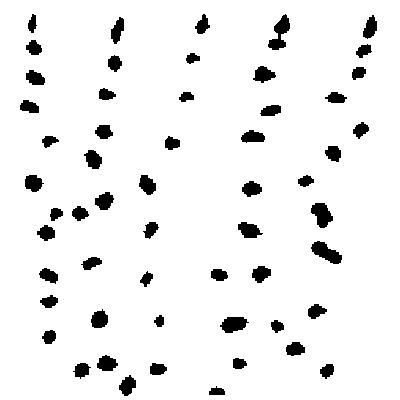 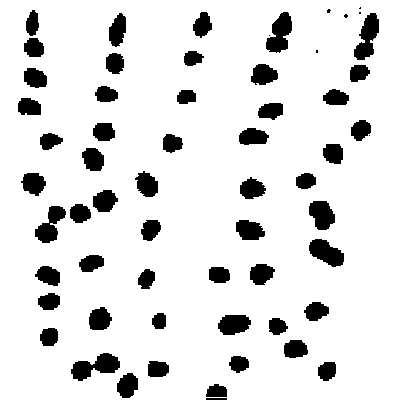 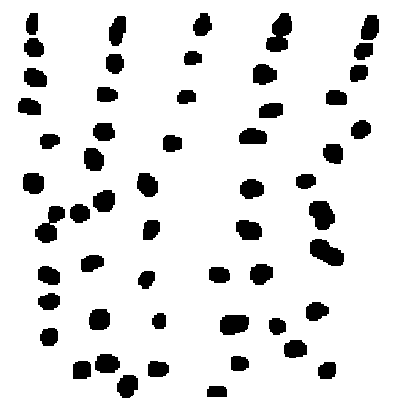 开运算应用示例
(a) 原图                (b)开运算结果        (c) 腐蚀运算结果
闭运算：算法原理
闭运算是对原图先进行膨胀处理，后再进行腐蚀的处理。
 闭运算可以在合并断裂目标物的同时，基本保持原目标物的大小。
腐蚀
膨胀
闭运算 —— 运算示例
本例未能将分裂成两个连通域的目标合并，怎么办？
开、闭运算的变形
如果当按照常规的开运算不能分离粘连，或者是闭运算不能合并断裂：
对于开运算可以先进行N次腐蚀，再进行N次膨胀；
对于闭运算可以先进行N次膨胀，再进行N次腐蚀。
一次膨胀
一次腐蚀
二次腐蚀
变形闭运算的示例
二次膨胀
闭运算应用示例
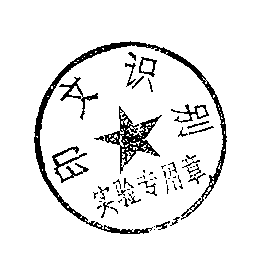 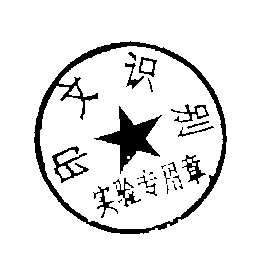 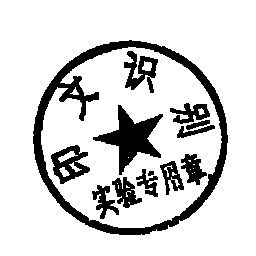 (a) 原图              (b)闭运算结果          (c) 膨胀运算结果
本章提纲
二值图像处理定义
 贴标签算法　
 形态学操作
目标提取示例 ：伪目标物
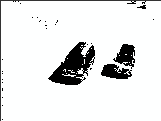 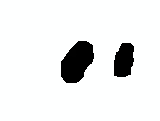 目标提取示例： 伪目标物
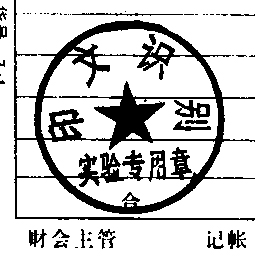 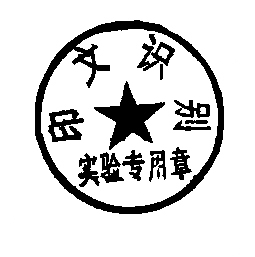 多目标提取示例:粘连或断裂
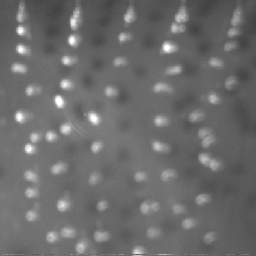 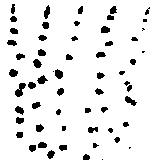 多目标提取示例:不同形态
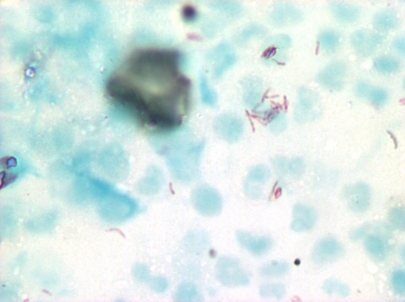 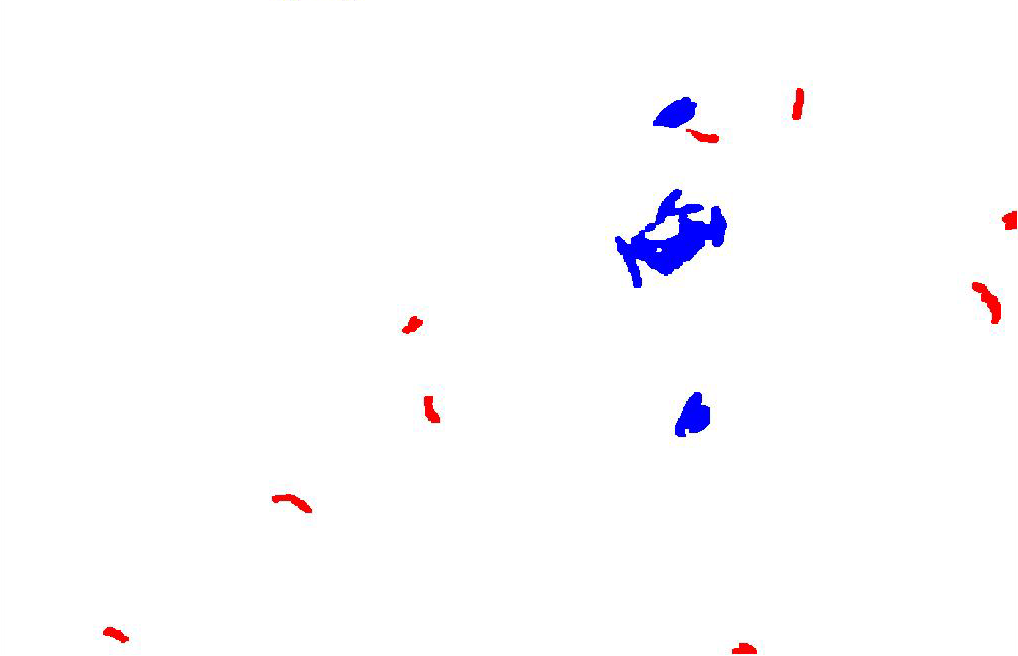 Any Questions？